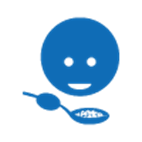 المجموعة العنقودية للتغذية في [اسم الدولة]
[عنوان المحاضرة]
28/07/2016
28/07/2016
المجموعة العنقودية للتغذية في [اسم الدولة]